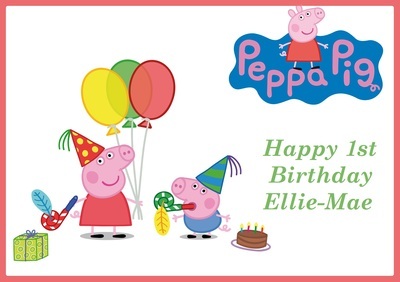 We  like juice at party!
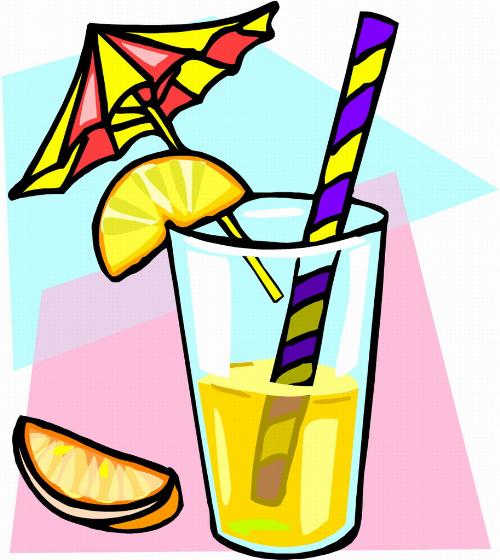 Today is Sunday. Peppa and George are having a party with their friends Edward, Rebecca  and Suzy.
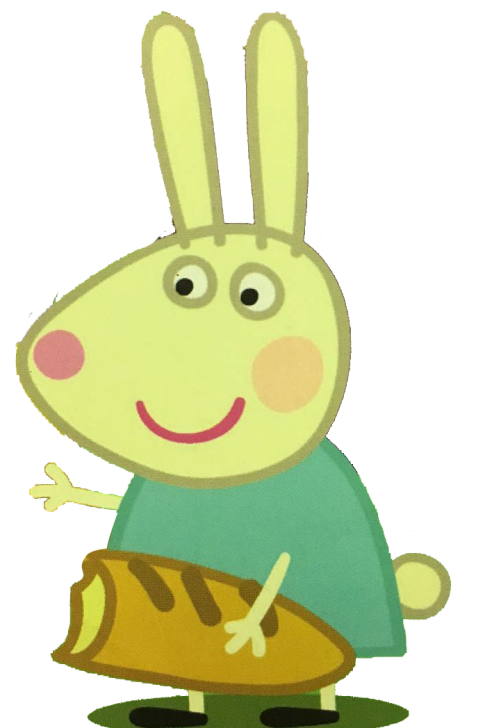 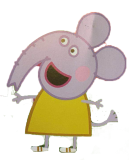 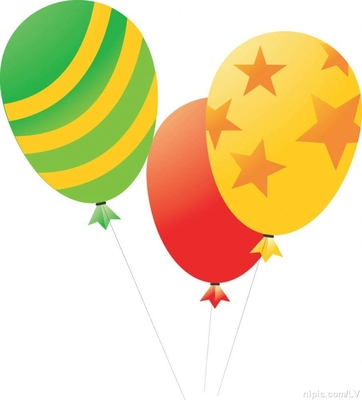 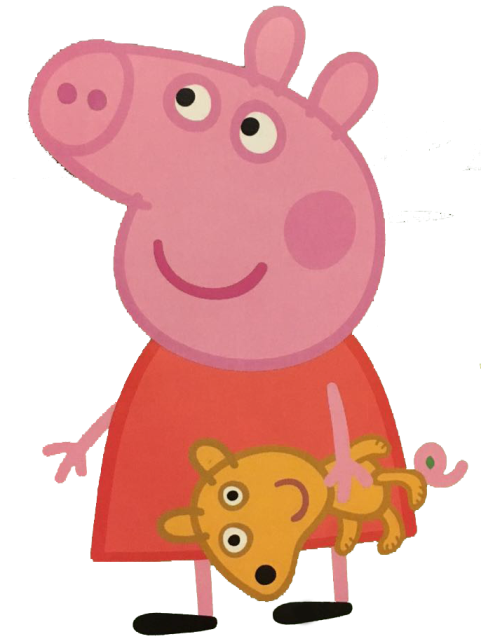 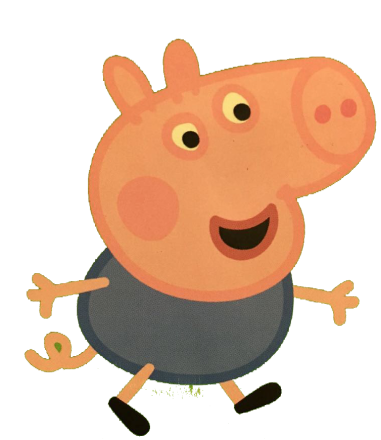 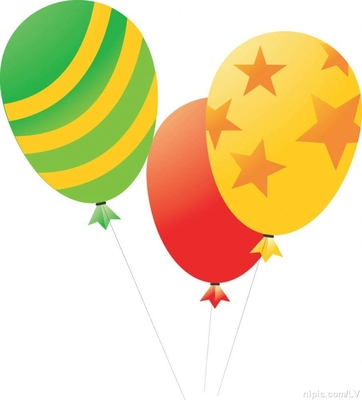 Do you like oranges, Rebecca?
Yes, I do. They are sweet.
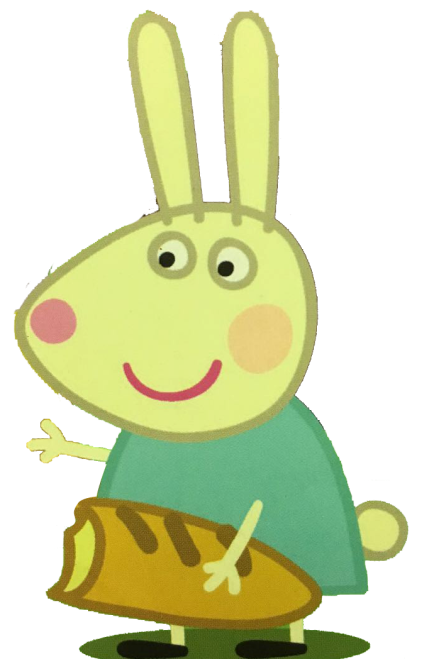 Do you like bananas, Edward?
Yes, I do. I like oranges, too.
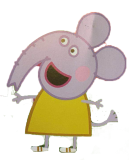 Suzy, do you like bananas ?
No, I don’t. But I like oranges.
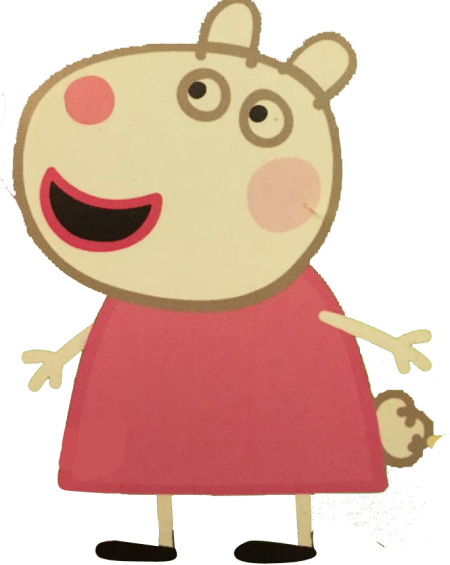 Peppa and George, do you like pears ?
No, Mummy. I like apples and oranges.
Strawberries!
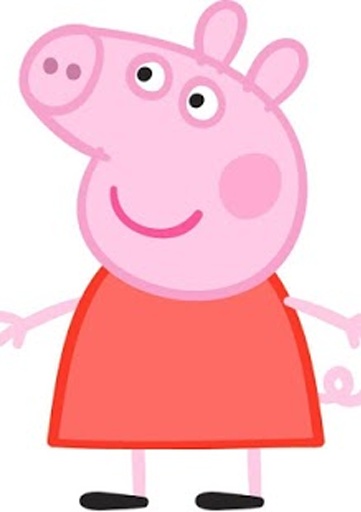 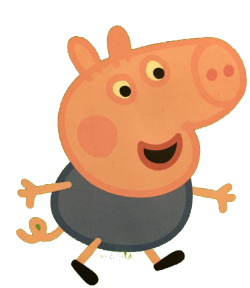 Mummy Pig makes orange juice with ten oranges.
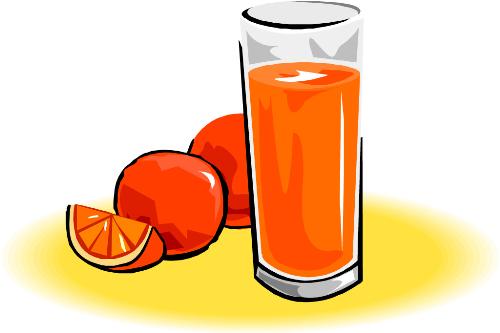 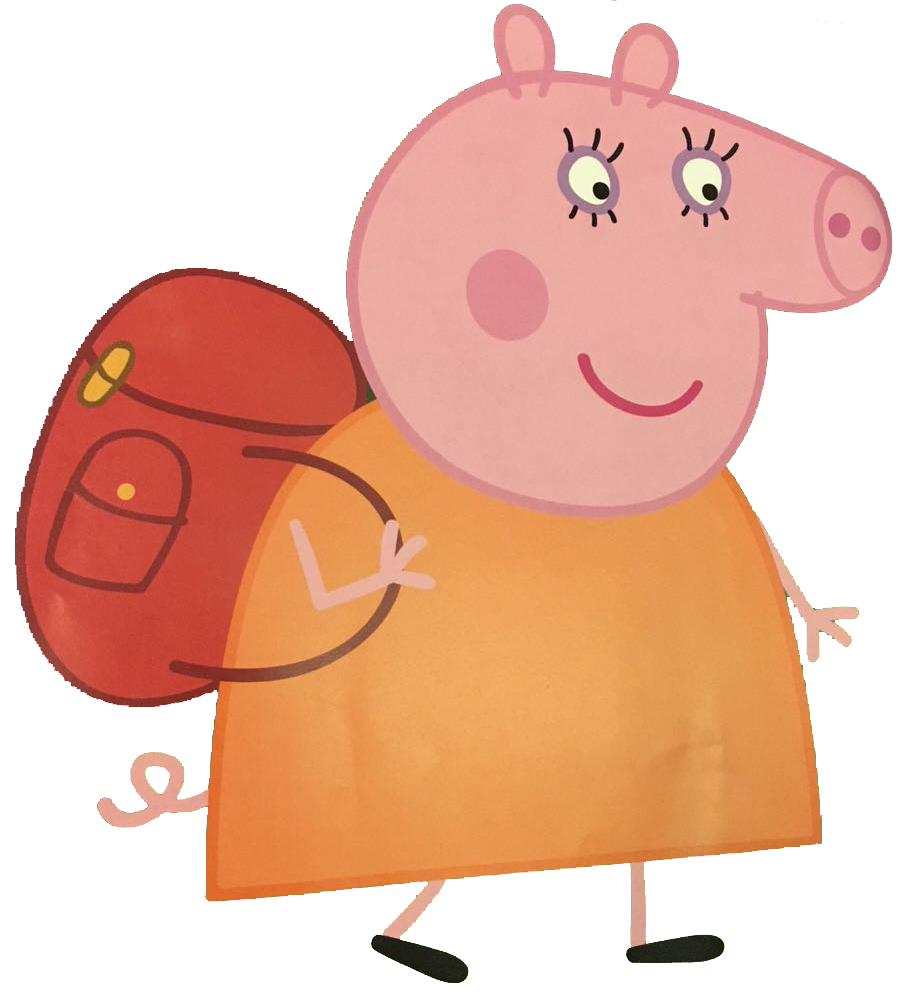 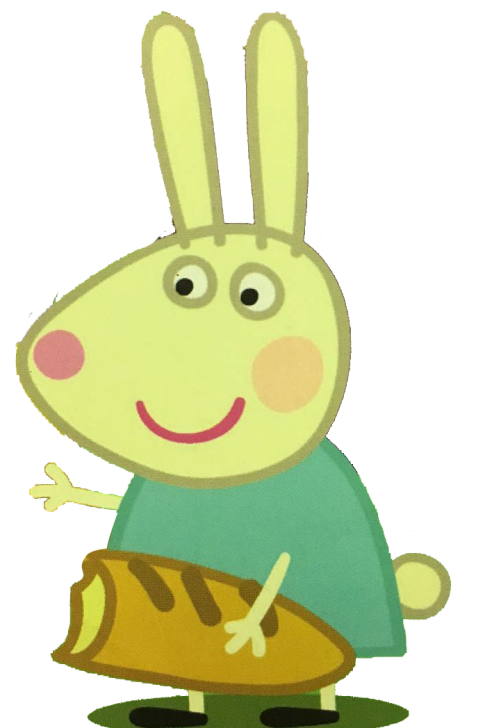 Hooray! Yummy!
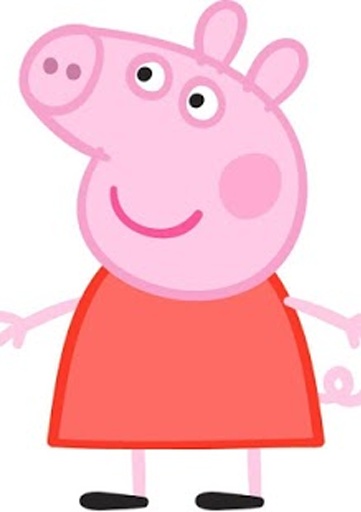 Here are your orange juice!
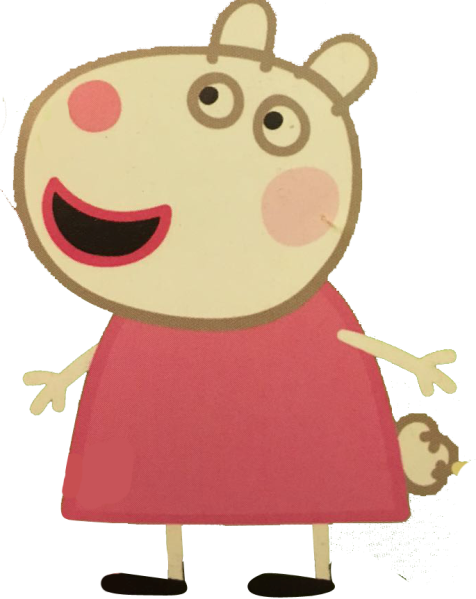 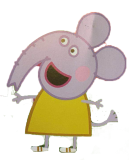 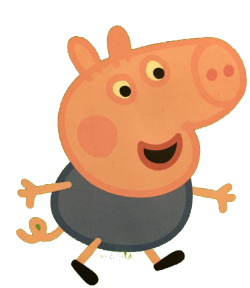 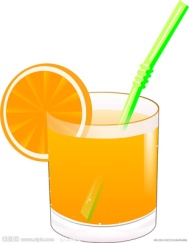 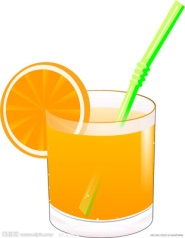 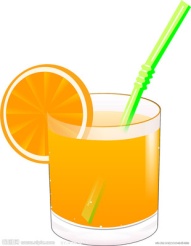 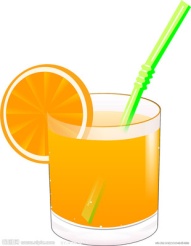 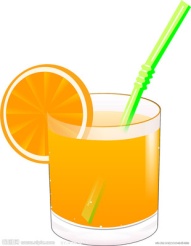